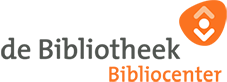 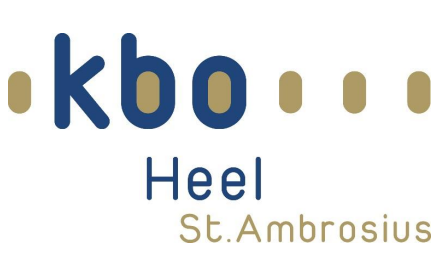 Deze middag gaat over:

Informatiepunt Digitale Overheid (IDO)
Veilig internetten
Politie met Mobiel Media Lab
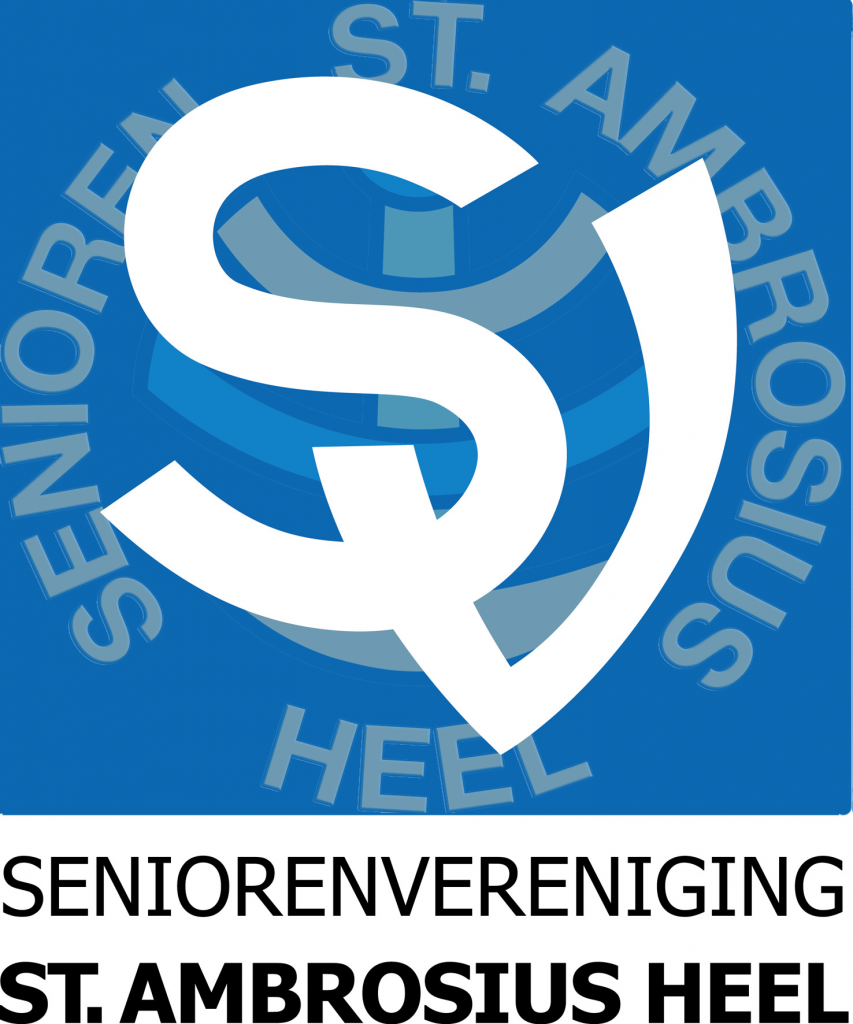 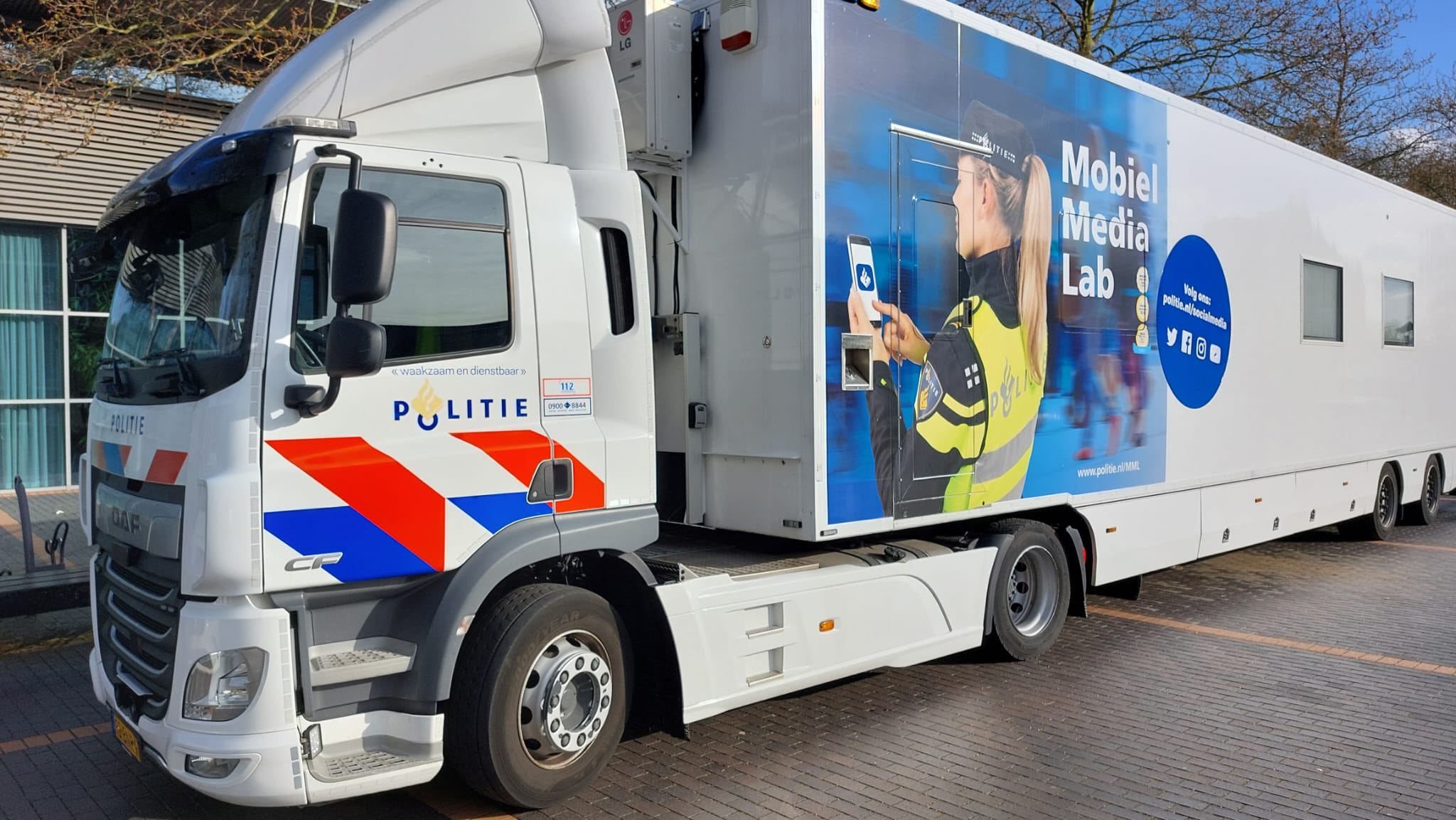 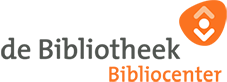 IDO Informatie Punt Digitale Overheid
Alle bibliotheken in Nederland
In Heel elke dinsdag 10.00 – 12.00 uur
Gratis
Geen lidmaatschap vereist, voor iedereen
Welkom zonder afspraak
Bij te complexe vragen wordt doorverwezen
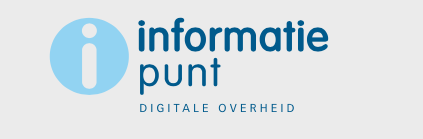 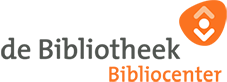 IDO Informatie Punt Digitale Overheid
Aanvragen DigiD
Belastingen en toeslagen
AOW
Werk en uitkering
Inburgering
Rijbewijs
Vragen aan je verzekering
Toeslagen
Verkeersboetes
Afspraak maken bij de huisarts
Afspraak maken bij de gemeente
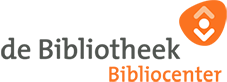 DigiD, zelf je overheidszaken regelen
Digitale Identiteit. 

Bibliocenter organiseert regelmatig cursus DigiD 
Altijd op donderdagen van 10.30-12.30 uur (4 bijeenkomsten)
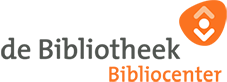 Internet - hoe het begon
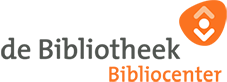 Ben jij veilig online?
In gesprek:
Wat heb jij geregeld om online veilig te zijn?
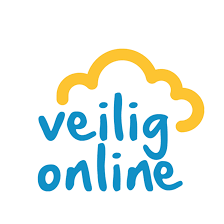 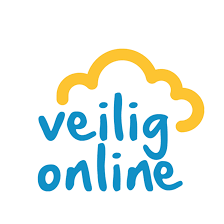 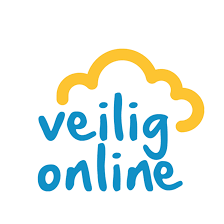 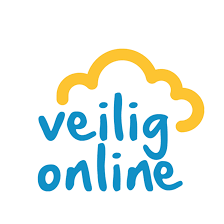 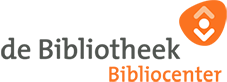 Welke apparaten kunnen onveilig zijn
Alle apparaten via WIFI
televisie
deurbel en camera’s
computer, tablet,        smartphone

In gesprek:
Welke ken je nog meer?
[Speaker Notes: Digitale camera, Hue verlichting, slimme printers, slimme verwarming, apparaten buiten de EU kunnen minder veilig zijn.]
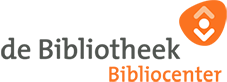 Cyberschaamte
Reacties uit de omgeving: 
“Heb je je wachtwoord niet veranderd dan?” 
Of “Dat jij daar in getrapt bent!”

In gesprek: herken je dit?

Schaam je niet!
Doe altijd aangifte, omdat:
Het helpt om de beveiligings-updates te verbeteren
Het helpt de politie de grote jongens aan te pakken
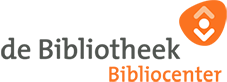 Online veiligheid
Veel manieren om jouw telefoon of computer binnen te komen en schade aan te richten. 

In gesprek:	benoem een aantal manieren
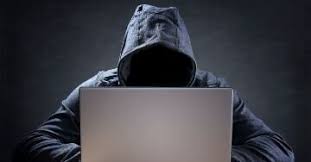 [Speaker Notes: Via een link in je email, via onbeveiligde netwerken, je leent je telefoon even uit, via een bijlage, via een filmpje, verspreiden van een virus.]
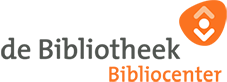 Zorg voor veilige wachtwoorden
In gesprek:
Hoe zit het met jouw wachtwoorden?
Waar en hoe bewaar je          je wachtwoorden?
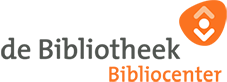 Doe je updates
In gesprek
Herken je dit?
Hoe regel jij je updates?
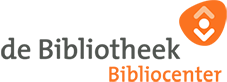 Virusscanner
Testen virusscanners Consumentenbond
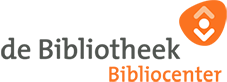 Eerst checken, dan klikken: Phishing
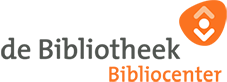 Check of het een phishing-mail is door
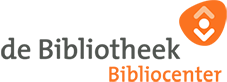 Eerste checken, dan klikken: Spoofing
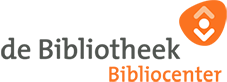 Eerst checken, dan klikken: Spoofing
Spoofing gaat via:
Email: controleer dus altijd het emailadres. 
Smartphone: je wordt gebeld door de bank of belastingdienst. 
Internet: een oplichter stuurt een link van een website (via een e-mail of SMS). De nepwebsite lijkt heel erg op een echte site. 

In gesprek:
Wat zou je doen?
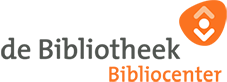 Eerst checken, dan klikken: afzender E-mails
Een voorbeeld
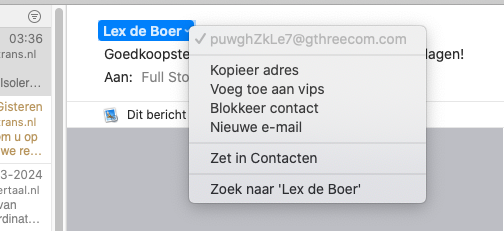 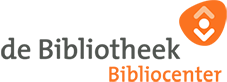 Hulpvraagfraude via je smartphone
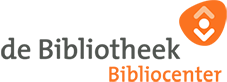 Herken fraude via WhatsApp
Vaak een onbekend nummer
Gestolen profielfoto van iemand die je kent
Persoon vraagt je geld over te maken voor een crisissituatie
Er volgt een betaalverzoek, bijvoorbeeld via Tikkie of een bank
Spoed: het moet nu
Diegene wil alleen communiceren via WhatsApp
In gesprek: wat zou jij doen?
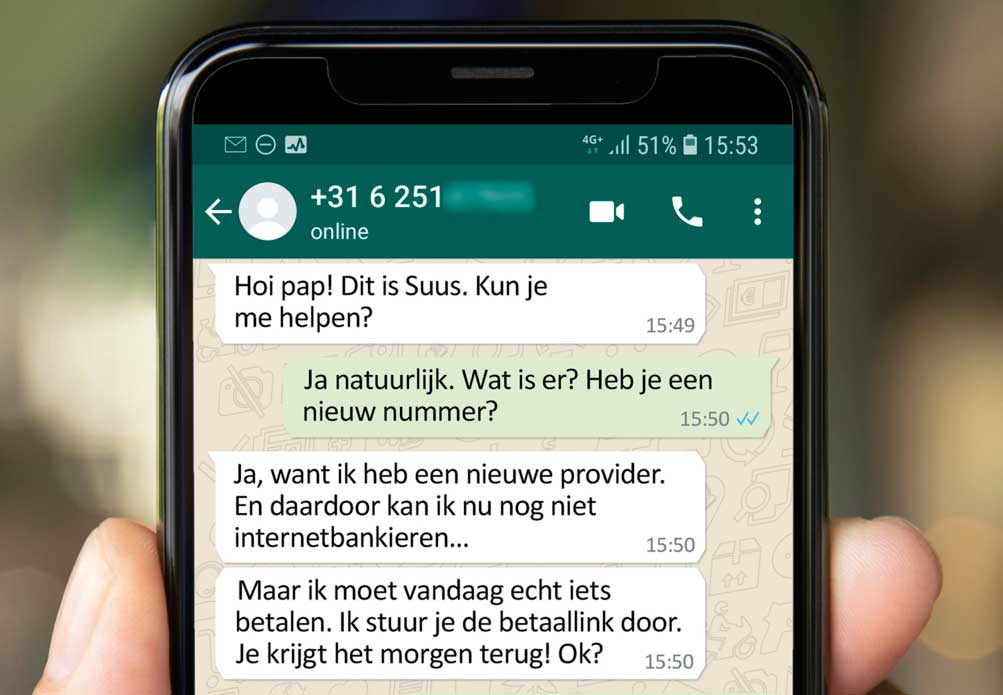 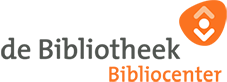 De volgende stap = KI of AI
Kunstmatige intelligentie (KI) of artificiële intelligentie (AI)
Recent in het nieuws:
“Zonder dat ze het zelf weten, zijn verschillende bekende Nederlanders, Tweede Kamerleden en leden van het Koninklijk Huis in gemanipuleerde pornovideo's te zien.
Met behulp van kunstmatige intelligentie worden de gezichten van slachtoffers op lichamen van pornoacteurs geplakt. Een aantal van hen zegt aangifte te doen, onder wie de Utrechtse burgemeester Sharon Dijksma en voormalig politiewoordvoerder Ellie Lust”
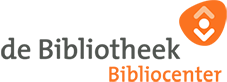 Online winkelen
In gesprek: 
wat en waar koop jij via internet. Deel je ervaringen?
Mensen checken achteraf of een webshop betrouwbaar is. Bijvoorbeeld als het lang duurt voordat het pakketje komt. Of als ze iets totaal anders krijgen dan ze hadden besteld. 
Voorkom problemen door de webshop éérst goed te checken en dán pas te bestellen.
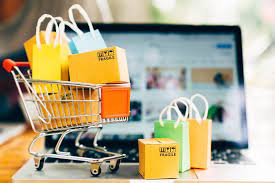 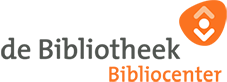 Online winkelen
Voordat je met iemand zaken doet via internet, kun je hier controleren of er meldingen over deze (ver)koper zijn gedaan
check de verkoper
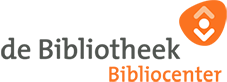 Een paar sites
Veilig internetten

Bescherm jezelf tegen hackers

Politie

Bibliocenter, cursus Klik en Tik